Chapter 8
Hypothesis Testing
Hypothesis Testing
8.1	Null and Alternative Hypotheses and Errors in Testing
8.2	Type I and Type II Errors and Their Probabilities
8.3	Z Tests about a Population Mean (s Known): One-Sided Alternatives
8.4	Z Tests about a Population Mean (s Known): Two-Sided Alternatives
8.5	t Tests about a Population Mean (s Unknown)
8.6	Z Tests about a Population Proportion
8-2
Null and Alternative Hypotheses
L01
The null hypothesis, denoted H0, is a statement of the basic proposition being tested. The statement generally represents the status quo and is not rejected unless there is convincing sample evidence that it is false
The alternative or research hypothesis, denoted Ha, is an alternative (to the null hypothesis) statement that will be accepted only if there is convincing sample evidence that it is true
8-3
Example 8.1: Payment Time CaseTypes of Hypotheses
L01
With a new billing system, the mean bill paying time m is hoped
to be less than 19.5 days
The alternative hypothesis Ha is that the new billing system has a
	mean payment time that is less than 19.5 days
With the old billing system, the mean bill paying time m was close to but not less than 39 days, so much more than 19.5 days
The null hypothesis H0 is that the new billing system has a mean payment time close to but not less than 39 days (which is more than 19.5 days)
One-Sided, “Less Than” Alternative
H0:   19.5    vs.Ha:  < 19.5
8-4
Example 8.2: Camshaft Case Types of Hypotheses
L01
An important quality characteristic is the case hardness depth, in millimeters (mm), of the engine camshaft (read case 8.2)
The optimal target value is 4.5 mm
Take m = 4.5 mm
Test whether the case hardness is 4.5 mm on average (the null) or not (the alternative)
Two-Sided, “Not Equal To” Alternative
H0:  = 4.5   vs.   Ha:   4.5
8-5
Summary of Types of Hypotheses
L01
One-Sided, “Greater Than” Alternative
		H0:   m0	vs.	Ha:  > m0

One-Sided, “Less Than” Alternative
		H0 :   m0 	vs.	Ha :  < m0

Two-Sided, “Not Equal To” Alternative
		H0 :  = m0 	vs. 	Ha :   m0

	where m0 is a given constant value (with the appropriate units) that is a comparative value
8-6
Types of Decisions
L01
As a result of testing H0 vs. Ha, will have to decide either of the following decisions for the null hypothesis H0:
Do not reject H0
A weaker statement than “accepting H0”
But you are rejecting the alternative Ha
OR
Reject H0
A weaker statement than “accepting Ha”
8-7
Test Statistic
L01
In order to “test” H0 vs. Ha, use the “test statistic” 


	where m0 is the given value or the hypothesized mean (often the claimed to be true) and x-bar is the mean of a sample
If the population is normal, then the test statistic z follows a normal distribution but the parent population DOES NOT HAVE TO BE NORMAL
8-8
Example: Test Statistic
L01
In the payment time case, with m0 = 19.5, use the test statistic:

If z ≤ 0, then     ≤ m0 and thus, there is evidence to support rejecting H0 in favor of Ha
The point estimate     indicates that m is probably less than 19.5
If z > 0, then     > m0 and thus, there is no evidence to support rejecting H0 
The point estimate     indicates that m is probably greater than 19.5
The larger the value of z (the farther     is above m), the stronger the evidence to support H0
8-9
Type I and Type II Errors
L03
Type I Error:   Rejecting H0 when it is true
Type II Error:  Failing to reject H0 when it is false
8-10
Error Probabilities
L03
Type I Error: Rejecting H0 when it is true
α is the probability of making a Type I error
1 – a is the probability of not making a Type I error
Type II Error: Failing to reject H0 when it is false
β is the probability of making a Type II error
1 – b is the probability of not making a Type II error
8-11
Typical Values
L03
Usually set a to a low value
So that there is only a small chance of rejecting a true H0
Typically, a = 0.05
For a = 0.05, strong evidence is required to reject H0
Usually choose a between 0.01 and 0.05
 a = 0.01 requires very strong evidence is to reject H0
Sometimes choose a as high as 0.10
Tradeoff between a and b
For fixed sample size, the lower we set a, the higher is b
The higher a, the lower b
8-12
Z Tests about a Population Mean(s Known): One-Sided Alternatives
L04
Test hypotheses about a population mean using the normal distribution
These tests are called Z tests
They require that the true value of the population standard deviation s is known
In most real-world situations, s is not known
But often is estimated from s of a single sample
When s is unknown, test hypotheses about a population mean using the t distribution (later)
Here, assume that we know s
Test using a “rejection point rule”
8-13
Steps in Testing a “Greater Than”Alternative
L04
The steps are as follows:
State the null and alternative hypotheses
Specify the significance level a
Select the test statistic
Determine the rejection rule for deciding whether or not to reject H0
Collect the sample data and calculate the value of the test statistic
Decide whether to reject H0 by using the test statistic and the rejection rule
Interpret the statistical results in managerial terms and assess their practical importance
8-14
Steps in Testing a “Greater Than”Cable Subscriptions Example
L04
Cable TV companies claim that their full cable packages cost on average $50 per month
A marketing company wants to demonstrate that it is significantly higher
State the null and alternative hypotheses
H0:   50Ha:  > 50
μ is the hypothesized mean
We modify the hypothesis to 
H0:  = 50
Ha:  > 50 
since if there is evidence to reject H0 at μ = 50 then there is evidence to reject it at μ ≤ 50
Specify the significance level a
 a = 0.05
8-15
Steps in Testing a “Greater Than”Cable Subscriptions
L04
Select the test statistic
Use the test statistic:


A positive value of this this test statistic results from a sample mean that is greater than $50
Which provides evidence against H0 in favor of Ha
8-16
Steps in Testing a “Greater Than” Cable Subscriptions
L04
Determine the rejection rule for deciding whether or not to reject H0
To decide how large the test statistic must be to reject H0 by setting the probability of a Type I error to a, do the following:
The probability a is the area in the right-hand tail of the standard normal curve (one tailed test)
Use the normal table to find the point za (called the rejection or critical point)
za is the point under the standard normal curve that gives a right-hand tail area equal to a
Since a = 0.05 in the cable case, the rejection point is      za = z0.05 = 1.645
8-17
Steps in Testing a “Greater Than” Cable Subscriptions
L04
Continued
Reject H0 in favor of Ha if the test statistic z is greater than the rejection point za
This is the rejection rule
In the cable subscriptions example, the rejection rule is to reject H0 if the calculated test statistic 
	z is > 1.645
8-18
Steps in Testing a “Greater Than” Cable Subscriptions
L04
Collect the sample data and calculate the value of the test statistic
Assume that s is known and s = $1.65
For a sample of n = 40, we observed a value of
8-19
Steps in Testing a “Greater Than” Cable Subscriptions
L05
L06
Decide whether to reject H0 by using the test statistic and the rejection rule
Compare the value of the test statistic to the rejection point according to the rejection rule
In the cable case,  
	z = 2.20 (test statistic)
	z0.05 = 1.645 (rejection point)
	2.20 > 1.645
Therefore reject H0: m ≤ 50 in favor of Ha: m > 50 at the 0.05 significance level
Have rejected H0 by using a test that allows only a 5% chance of wrongly rejecting H0
This result is “statistically significant” at the 0.05 level
8-20
Steps in Testing a “Greater Than” Cable Subscriptions
L05
L06
Interpret the statistical results in managerial terms and assess their practical importance
We conclude that it appears as though the mean full cable subscription package is more than $50
8-21
Steps in Testing a “Greater Than” Cable Subscriptions
L07
Testing H0:  = 50 versus Ha:  > 50 for (a) α = 0.05 and (b) α = 0.01
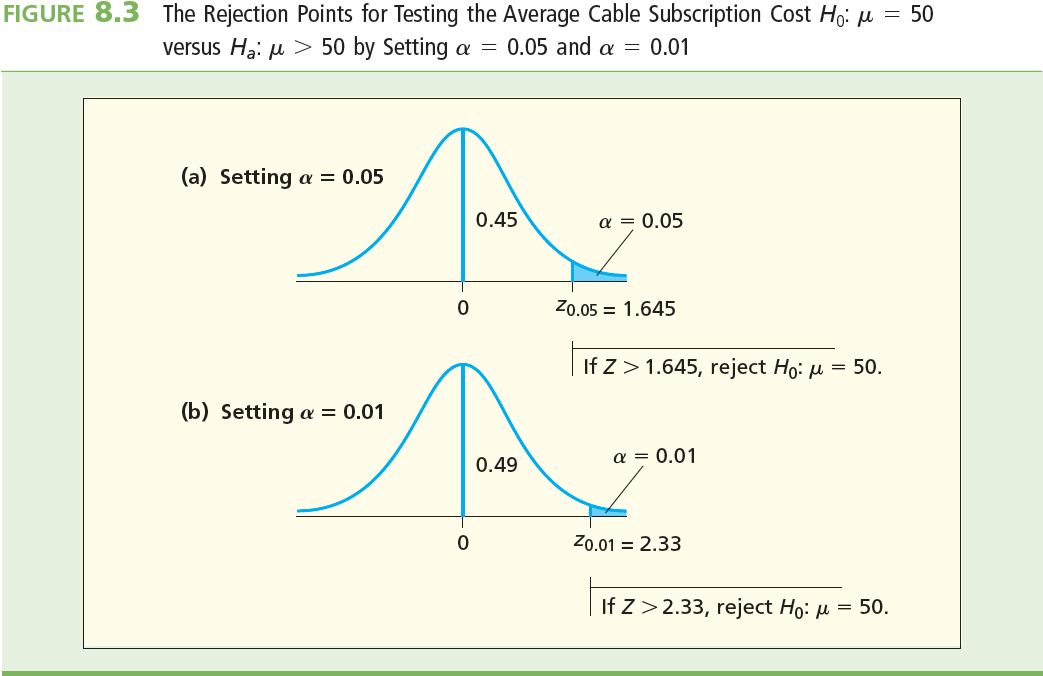 8-22
Effect of a
L07
At a = 0.01, the rejection point is z0.01 = 2.33
In the previous example, the test statistic z = 2.20 is < z0.01 = 2.33
Therefore, cannot reject H0 in favor of Ha at the     a = 0.01 significance level
This is the opposite conclusion reached with            a = 0.05
So, the smaller we set a, the larger is the rejection point, and the stronger is the statistical evidence that is required to reject the null hypothesis H0
8-23
The p-Value
L08
The p-value or the observed level of significance is the probability of the obtaining the sample result if the null hypothesis H0 is true
The p-value is a conditional probability
It measures the level of support there is for H0 given the observed data
If the p-value is low, then that suggests that your data does not support H0
If the p-value is not low, then that suggests that your data does support H0

Rules:
1.  If the p-value < , then we MUST REJECT H0
2.  If the p-value > , then we CANNOT REJECT H0

Note:  The p-value is the smallest value of  for which we can reject H0
8-24
The p-Value for “Greater Than”Alternative
L08
For a greater than alternative, the p-value is the probability of observing a value of the test statistic greater than or equal to z when H0 is true
Use p-value as an alternative to testing a greater than alternative with a z test statistic (rejection point)
8-25
The p-value for “Greater Than”Cable Subscriptions
L08
Testing H0:   50 vs. Ha:  > 50 using rejection points in (a) and p-value in (b)
Have to modify steps 4, 5, and 6 of the previous procedure to use p-values
8-26
Steps Using a p-value to Test a“Greater Than” Alternative
L09
Collect the sample data and compute the value of the test statistic
In the cable subscriptions example, the value of the test statistic was calculated to be 
	z = 2.20
Calculate the p-value by using the test statistic value
The area under the standard normal curve in the right-hand tail to the right of the test statistic z = 2.20 is the p-value
The area is 0.5 – 0.4861 = 0.0139
The p-value is 0.0139
8-27
Steps Using a p-value to Test a“Greater Than” Alternative Continued
L09
L10
Continued
If H0 is true, the probability is 0.0139 of obtaining a sample whose mean is $50.575 or higher
This is a very low probability and it appears as though H0 is not true and should therefore be rejected
Rejection Rule:  We will reject H0 if the p-value is less than a
In the cable case, a was set to 0.05
The calculated p-value of 0.0139 is < a = 0.05
This implies that the test statistic z = 2.20 is > the rejection point z0.05 = 1.645
Therefore reject H0 at the a = 0.05 significance level
8-28
Steps in Testing a “Less Than”Alternative
The steps are as follows:
State the null and alternative hypotheses
Specify the significance level a
Select the test statistic
Determine the rejection rule for deciding whether or not to reject H0
Collect the sample data and calculate the value of the test statistic
Decide whether to reject H0 by using the test statistic and the rejection rule
Interpret the statistical results in managerial terms and assess their practical importance
8-29
Steps in Testing a “Less Than”Alternative in Payment Time Case
L10
State the null and alternative hypotheses
In the payment time case
H0:  ≥ 19.5 vs. Ha:  < 19.5, where m is the mean bill payment time (in days)
Specify the significance level a
In the payment time case, set a = 0.01
8-30
Steps in Testing a “Less Than”Alternative in Payment Time Case
L10
Select the test statistic
In the payment time case, use the test statistic


A negative value of this this test statistic results from a sample mean that is less than 19.5 days
Which provides evidence against H0 in favor of Ha
8-31
Steps in Testing a “Less Than”Alternative in Payment Time Case
L10
Determine the rejection rule for deciding whether or not to reject H0
To decide how much less than 0 the test statistic must be to reject H0 by setting the probability of a Type I error to a, do the following:
The probability a is the area in the left-hand tail of the standard normal curve
Use normal table to find the rejection point –za
–za is the negative of za
–za is the point on the horizontal axis under the standard normal curve that gives a left-hand tail area equal to a
8-32
Steps in Testing a “Less Than”Alternative in Payment Time Case
L10
Continued
Because a = 0.01 in the payment time case, the rejection point is –za = –z0.01 = –2.33
Reject H0 in favor of Ha if the test statistic z is calculated to be less than the rejection point ( –zα)
This is the rejection rule
In the payment time case, the rejection rule is to reject H0 if the calculated test statistic is less than  –2.33
8-33
Steps in Testing a “Less Than”Alternative in Payment Time Case
L10
Collect the sample data and calculate the value of the test statistic
In the payment time case, assume that s is known and s = 4.2 days
For a sample of n = 65, x-bar = 18.1077 days:
8-34
Steps in Testing a “Less Than”Alternative in Payment Time Case
L10
Decide whether to reject H0 by using the test statistic and the rejection rule
Compare the value of the test statistic to the rejection point according to the rejection rule
In the payment time case, z = –2.67 is less than -z0.01 = –2.33
Therefore reject H0: m ≥ 19.5 in favor ofHa: m < 19.5 at the 0.01 significance level
Have rejected H0 by using a test that allows only a 1% chance of wrongly rejecting H0
This result is “statistically significant” at the 0.01 level
8-35
Steps in Testing a “Less Than”Alternative in Payment Time Case
L10
Interpret the statistical results in managerial terms and assess their practical importance
We can conclude that the mean bill payment time of the new billing system appears to be less than 19.5 days
This is a substantial improvement over the old system by more than 50%
8-36
The p-value for “Less Than”The Payment Time Case
L09
Testing H0:  ≥ 19.5 vs. 
	Ha:  < 19.5 using rejection points in (a) and p-value in (b)

Have to modify steps 4, 5, and 6 of the previous procedure to use p-values
8-37
Steps Using a p-value to Test a“Less Than” Alternative
L09
Collect the sample data and compute the value of the test statistic
In the payment time case, the value of the test statistic was calculated to be z = –2.67
Calculate the p-value using the test statistic value
In the payment time case, the area under the standard normal curve in the left-hand tail to the left of the test statistic z = –2.67
The area is 0.5 – 0.4962 = 0.0038
The p-value is 0.0038
8-38
Steps Using a p-value to Test a“Less Than” Alternative Continued
L10
Continued
If H0 is true, then the probability is 0.0038 of obtaining a sample whose mean is as low as 18.1077 days or lower
This is a very low probability and it appears as though H0 is not true and should therefore be rejected
Reject H0 if the p-value is less than a
In the payment time case, a was 0.01
The calculated p-value of 0.0038 is < a = 0.01
This implies that the test statistic z = –2.67 is less than the rejection point –z0.01 = –2.33
Therefore, reject H0 at the a = 0.01 significance level
8-39
Summary of Testing a One-SidedAlternative Using a Test Statistic
If s is known we can use a z test to test H0
 We can reject H0:  = 0 at the  level of significance (probability of Type I error equal to ) if and only if the appropriate rejection point rule holds
8-40
Summary of Testing a One-Sided Alternative Using a p-value
If the population variance is known, we can reject 
	H0:  = 0 at the  level of significance (probability of Type I error equal to ) if and only if the corresponding p-value is less than the specified 
8-41
Z Tests about a Population Mean(s Known): Two-Sided Alternatives
Testing a “not equal to” alternative hypothesis
The sampling distribution of all possible sample means is modeled by a normal curve
Require that the true value of the population standard deviation s is known
What’s new and different here?
The area corresponding to the significance level a is evenly split into both the right- and left-hand tails of the standard normal curve
8-42
Steps in Testing a “Not Equal To”Alternative
The steps are as follows:
State the null and alternative hypotheses
Specify the significance level a
Select the test statistic
Determine the rejection rule for deciding whether or not to reject H0
Collect the sample data and calculate the value of the test statistic
Decide whether to reject H0 by using the test statistic and the rejection rule
Interpret the statistical results in managerial terms and assess their practical importance
8-43
Steps in Testing a “Not Equal To”Alternative in Camshaft Case
L06
State the null and alternative hypotheses
In the camshaft case, H0:  = 4.5 vs. 
	Ha:  ≠ 4.5, where m is the mean hardness depth of the camshaft (in mm)
Specify the significance level a
In the camshaft case, set a = 0.05
Select the test statistic
In the camshaft case, use the test statistic:
8-44
Steps in Testing a “Not Equal To”Alternative in Camshaft Case
L06
Continued
A positive value of this test statistic results from a sample mean that is greater than 4.5 mm
Which provides evidence against H0 and for Ha
A negative value of this this test statistic results from a sample mean that is less than 4.5 mm
Which also provides evidence against H0 and for Ha
A very small value close to 0 (either very slightly positive or very slightly negative) of this this test statistic results from a sample mean that is nearly 4.5 mm
Which provides evidence in favor of H0 and against Ha
8-45
Steps in Testing a “Not Equal To”Alternative in Camshaft Case
L06
Determine the rejection rule for deciding whether or not to reject H0
To decide how different the test statistic must be from zero (positive or negative) to reject H0 in favor of Ha by setting the probability of a Type I error to a, do the following:
Divide the value of a in half to get a/2.  This tail probability will be distributed in each tail of the standard normal curve (a two-tailed test), with a/2 in the left tail and a/2 in the right tail
8-46
Steps in Testing a “Not Equal To”Alternative in Camshaft Case
L06
Continued
Use the normal table to find the rejection points za/2 and –za/2

za/2 is the point on the horizontal axis under the standard normal curve that gives a right-hand tail area equal to a/2
–za/2 is the point on the horizontal axis under the standard normal curve that gives a left-hand tail area equal to a/2
8-47
Steps in Testing a “Not Equal To”Alternative in Camshaft Case
L04
Continued
Because a = 0.05 in the camshaft case, a/2=0.025
The area under the standard normal to the right of the mean is 0.5 – 0.025 = 0.475
From Table A.3, the area is 0.475 for z = 1.96
The rejection points are
za = z0.025 = 1.96   OR   –za = – z0.025 = – 1.96
Reject H0 in favour of Ha if the test statistic z satisfies either:
 z greater than the rejection point za/2   or
–z less than the rejection point –za/2
This is the rejection rule
8-48
Steps in Testing a “Not Equal To”Alternative in Camshaft Case
L04
8-49
Steps in Testing a “Not Equal To”Alternative in Camshaft Case #6
L04
Collect the sample data and calculate the value of the test statistic
In the camshaft case, assume that s is known and s = 0.47 mm
For a sample of n = 40, x-bar = 4.26 mm
Then
8-50
Steps in Testing a “Not Equal To”Alternative in Camshaft Case
L06
Decide whether to reject H0 by using the test statistic and the rejection rule
Compare the value of the test statistic to the rejection point according to the rejection rule
In the camshaft case, z = –3.02 is less than              – z0.025 = –1.96
Therefore we must reject H0: m = 4.5 in favor of    Ha: m ≠ 4.5 at the 0.05 significance level
We have rejected H0 using a test that allows for only a 5% chance of wrongly rejecting H0
This result is said to be “statistically significant” at the 5% level of significance
8-51
Steps in Testing a “Not Equal To”Alternative in Camshaft Case
L06
Interpret the statistical results in managerial terms and assess their practical importance
We can conclude that it appears as though the mean hardness depth of the camshaft is not 4.5 mm
Using     = 4.26 and s = 0.47, we estimate that
	99.73 percent of all individual camshaft hardness depths are in the interval 
This estimated tolerance interval says that, because of a somewhat small mean of 4.26, we estimate that we are producing some hardness depths that are below the lower specification limit of 3 mm 
Changes must be made to the manufacturing process
8-52
Steps in Testing a “Not Equal To”Alternative in Camshaft Case
L04
Testing H0:  = 4.5 versus Ha:  ≠ 4.5 for a = 0.05
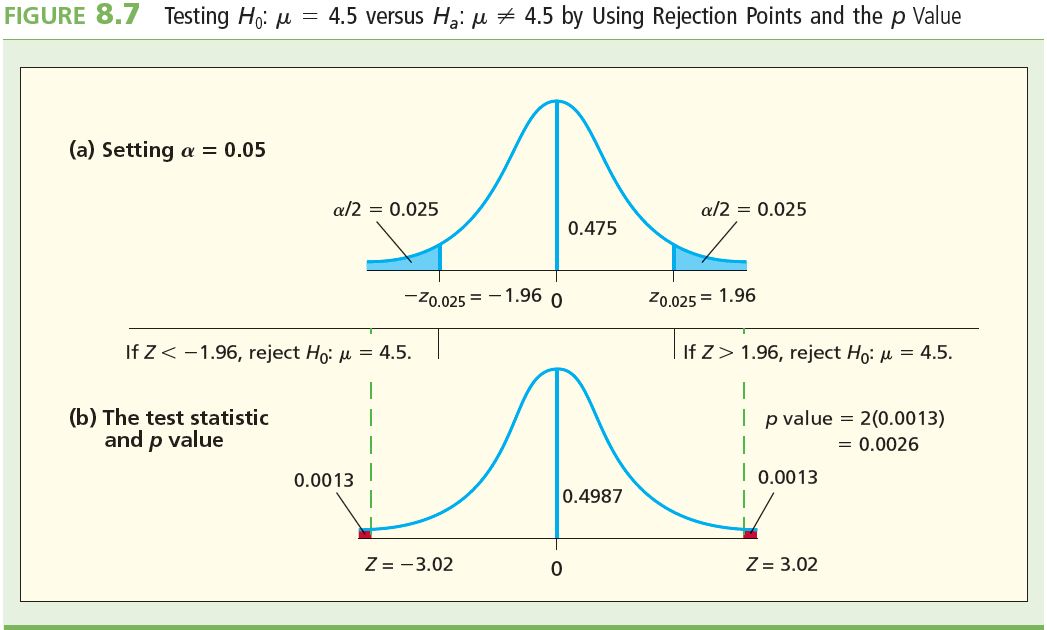 8-53
Steps Using a p-value to Test a“Not Equal To” Alternative
L09
Collect the sample data and compute the value of the test statistic
In the camshaft case, the value of the test statistic was calculated to be z = –3.02
Calculate the one-sided p-value using the test statistic value
In the camshaft case, the area under the standard normal curve in the left-hand tail to the left of the test statistic value z = –3.02
The area is 0.5 – 0.4987 = 0.0013
The one-sided p-value is 0.0013
8-54
Steps Using a p-value to Test a“Not Equal To” Alternative Continued
L09
Continued
We are conducting a two-sided test though, and therefore, need a two-sided p-value.  All we need to do is double the one-sided p-value
Our two-sided p-value would be 2(0.0013) = 0.0026
This is a very low probability and it appears as though H0 is not true and should therefore be rejected

Reject H0 if the two-sided p-value is less than a
In the camshaft case, a was 0.05
The calculated two-sided p-value of 0.0026 is < a = 0.05
Therefore reject H0 at the a = 0.05 significance level
We would also reject H0 at the 1% significance level
8-55
Summary of a Two-Sided Test (“Not Equal to” Alternative)
L09
Using a z statistic to test H0 when the population variance is known, we can reject H0:  = 0 at the  level of significance (probability of Type I error equal to ) if and only if:






a/2 is the area under the standard normal curve to the right of za/2
a/2 is the area under the standard normal curve to the left of –za/2
8-56
Weight of Evidence Against the Null(Generally Speaking)
L09
Calculate the test statistic and the corresponding p-value
You can rate the strength of the conclusion, in general, about H0 according to these guidelines:
With a p-value < 0.10, there is some evidence to reject H0
With a p-value < 0.05, there is strong evidence to reject H0
With a p-value < 0.01, there is very strong evidence to reject H0
With a p-value < 0.001, there is extremely strong evidence to reject H0

So, the smaller the p-value, the stronger the evidence is against Ho
8-57
Using Confidence Intervalsto Test Hypotheses
The null hypothesis H0 can be rejected in favor of the alternative Ha at some level of significance, a, if and only if the 100(1 – a)% confidence interval for m does not contain m0
where m0 is the claimed value for the population mean
In other words, if the confidence interval does not contain the claimed value m0, then the null hypothesis can be rejected
Conversely, if the confidence interval does contain the claimed value m0, then the null hypothesis cannot be rejected
8-58
Example: Using Confidence Intervalsto Test Hypotheses
In the camshaft case, the 95% confidence interval for m is

which does not contain target value of 4.5 mm

Therefore we must reject the null hypothesis that m is
4.5 mm at the 0.05 significance level
Here, the confidence level 1 – a = 0.95 and the significance level a = 0.05
These sum to 1, so here see that the confidence level and significance levels are complementary
8-59
Using Confidence Intervalsto Test Hypotheses (continued)
The a we use here is the same a that we used in Chapter 7
The confidence level is 1 – a
The significance level is a
(1 – a ) + a = 1, so the confidence level and significance levels are complementary
8-60
t Tests about a Population Mean(s Unknown)
Suppose the population being sampled is normally distributed
The population standard deviation s is unknown, as is the usual situation
If the population standard deviation s is unknown, then it will have to estimated from a sample standard deviation s
Under these two conditions, have to use the t distribution to test hypotheses
The t distribution from Chapter 7
8-61
Defining the t Random Variable(s Unknown)
Define a new random variable t:



with the definition of symbols as before
The sampling distribution of this random variable is a t distribution with n – 1 degrees of freedom
8-62
Defining the t Statistic (s Unknown)
Let x-bar be the mean of a sample of size n with standard deviation s
Also, m0 is the claimed value of the population mean
Define a new test statistic


If the population being sampled is normal, and 
If s is used to estimate s, then … 
The sampling distribution of the t statistic is a t distribution with n – 1 degrees of freedom
8-63
t Tests about a Population Mean(s Unknown)
Same rejection rules apply here that applied with our Z-tests
Reject H0: m = m0 in favor of a particular alternative hypothesis Ha at the a level of significance if and only if the test statistic lies in the appropriate rejection region or, equivalently, if the corresponding p-value is less than a
We have the following rules …
8-64
t Tests about a Population Mean(s Unknown) Continued
L09
ta, ta/2, and p-values are based on n – 1 degrees of freedom (for a sample of size n)

* either t > ta/2 or t < –ta/2
8-65
Example 8.5
In 2001, the mean credit card interest rate is as it was at the rate of 18.8%
A financial officer wishes to study whether the increased competition in the credit card business has reduced interest rates
This is the null hypothesis H0: m = 18.8
The alternative to be tested is that the current mean interest rate isn’t as it was back in 2001, but in fact has decreased 
This is the alternative hypothesis Ha: m < 18.8
Test at the a = 0.05 level of significance
If H0 can be rejected at the 5% level, then conclude that it appears as though the mean rate now is less than 18.8% rate charged in 2001
8-66
Example 8.5
L04
We randomly select n = 15 credit cards
We know: 
		     n  = 15
		         = 16.828
		     s  = 1.538
		     a = 0.05
Then df = n – 1 = 14
We will assume the population of the rates of all cards is approximately normal
8-67
Example 8.5
L04
The rejection rule is:Reject H0: m = 18.8 against Ha: m < 18.8 if t < ta
For a = 0.05 and with df = 14, ta = t0.05 =1.761
Calculate the value of the t statistic:


Because t = 4.97 < t0.05 = 1.761, reject H0
Therefore, conclude at 5% significance level that it appears as though the mean interest rate is lower than it was in 2001
In fact it was observed to be 18.8 – 16.827 = 1.973% lower
Our observed result of 16.827 is said to be “statistically significant” at  = 5%
8-68
p-value for Example 8.5
L09
L10
The p-value here is the left-hand tail area under the t curve with df = 14 to the left of t = 4.97
Our observed t value is off the t table, so using the table, we would say that our p-value < 0.0005.
A statistical software package can easily calculate the exact p-value.  It turns out that the p-value is actually 0.000103, which is less than 0.0005.
This says that if the claimed mean of 18.8 % is true, then there is only about a 1/10,000 chance of randomly selecting a sample of 15 credit cards whose mean rate would be as low as or lower than 16.827%
This p-value is < 0.05, 0.01, 0.001
We would reject H0 at the 0.05, 0.01, 0.001 significance levels
Our result is highly significant
8-69
p-value outputs
L09
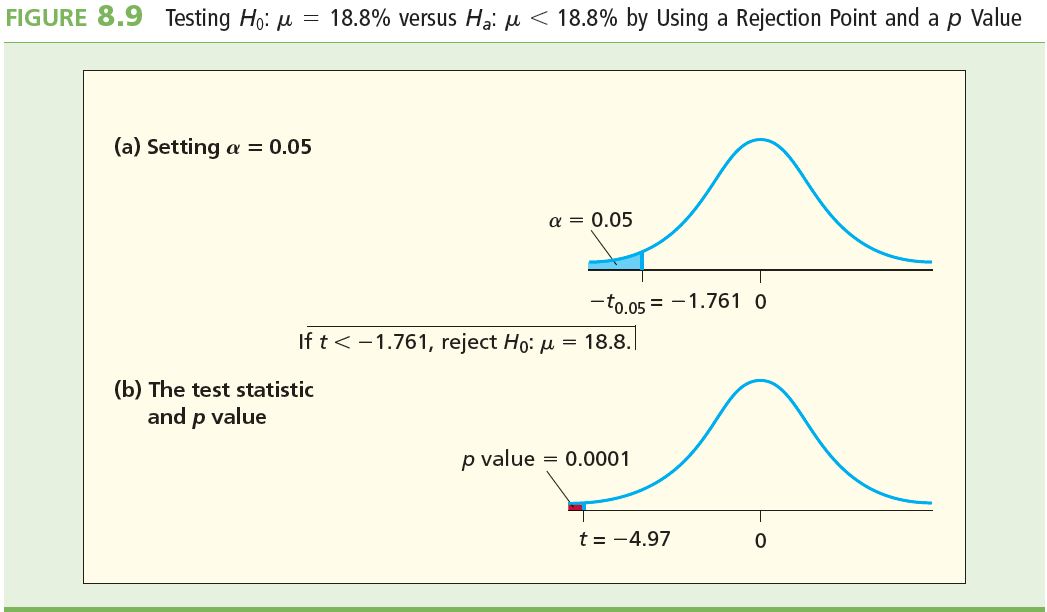 8-70
Z Tests about aPopulation Proportion
If the sample size n is large, we can reject H0: p = p0 at the  level of significance (probability of Type I error equal to ) if and only if the appropriate rejection point condition holds or, equivalently, if the corresponding p-value is less than 

We have the following rules …
8-71
Z Tests about aPopulation Proportion
The test statistic is:
* either z > za/2 or z < –za/2
8-72
Example 8.8: Virol (Z test about p)
L06
Virol has been shown to provide relief for 70% of all patients suffering from upper respiratory infections.  A drug company believes that its competing drug, Phantol, is more effective than Virol
Let’s test Ho at  = 5% using rejection points and p-values.
Test H0: p = 0.70 versus Ha: p > 0.70
8-73
Example 8.8: Virol (Z test about p)
L06
A random sample of 300 patients was taken and 231 indicated that the drug had effectively treated their upper respiratory infections

So, we have n = 300 and  

In order to test Ho, we need a test statistic:
8-74
Example 8.8: Virol (Z test about p)
L06
Reject H0: p = 0.70 if the value of Z is greater than zA = z0.05 = 1.645
Note that using this procedure is valid because np0 = 300(0.70) = 210 and n(1 - p0) = 300(1 - 0.70) = 90 are both at least 5
Comparing values:
z = 2.65 > z0.05 = 1.645
	> z0.01 = 2.33
    < z0.001 = 3.09
So reject H0 at the 0.05 and 0.01 significance levels but do not reject at the 0.001 level
8-75
Using p-values
L09
For z = 2.65, the p-value is:
	p-value = P(z > 2.65) = (0.5 – 0.4960) = 0.004
	(table A.3)
But p = 004  < a = 0.05
			     < a = 0.01
			    > a = 0.001
So (again) reject H0 at the 0.05 and 0.01 significance levels but do not reject at the 0.001 level
8-76
Summary
Hypothesis tests are used to test the strength of a statement for a population
The null hypothesis H0 is the statement being tested, it is the status quo, it is not rejected for the alternative hypothesis Ha unless there is convincing statistical evidence otherwise
There are three common ways to test a hypothesis 1) rejection region 2) p-value 3) confidence intervals
P-values can give more information as it is the value of α at which the decision will change
Types of parameters which we test in this chapter are means, proportions
Type I errors occur when a true null hypothesis is rejected and type II errors occur when a false null hypothesis is not rejected
8-77
Summary
8-78